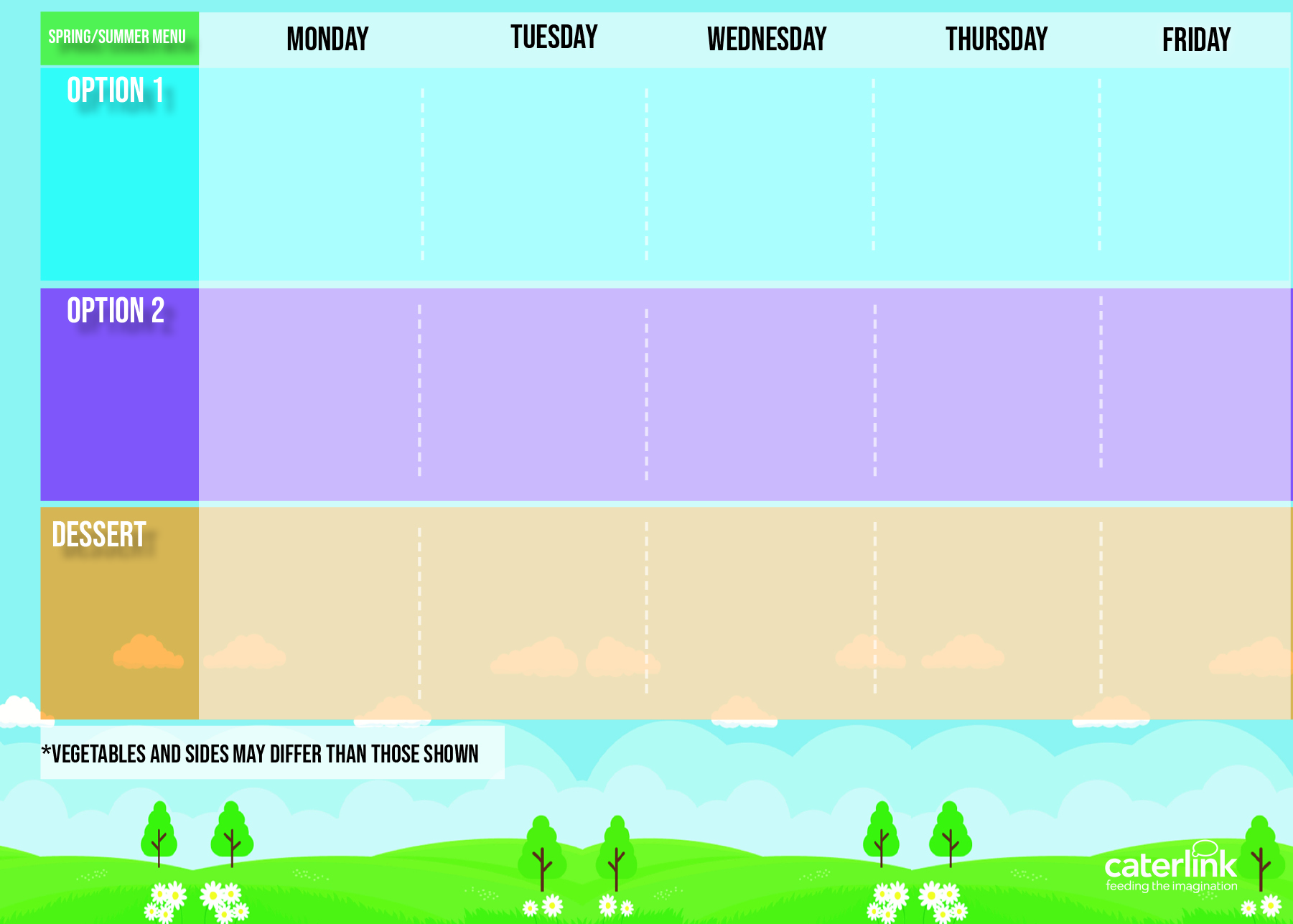 Autumn Winter  2024/2025
Salmon or Pollock Fish Fingers with Chips & Tomato Sauce
NEW Chicken Meatballs in Tomato Sauce with Rice
Tomato and Vegetable Pasta
Roast Turkey with Roast Potatoes
Beef Tortilla Stack
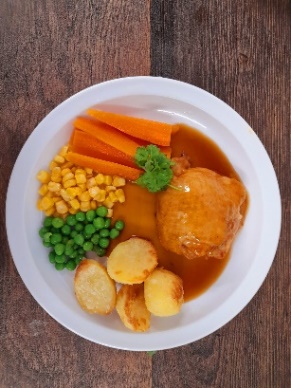 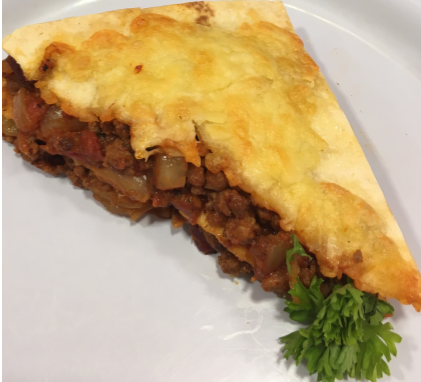 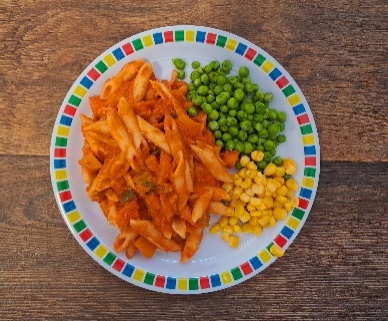 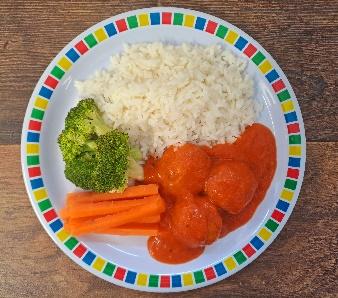 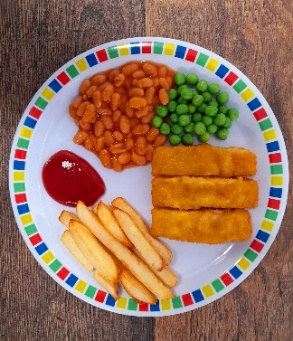 Cheese & Bean Puffl with Chips and Tomato Sauce
Quorn Fillet with Roast Potatoes
Sweet Potato & Lentil Curry
Mexican Fajitas with Rice
NEW Cheese and Broccoli Pasta with Garlic Bread
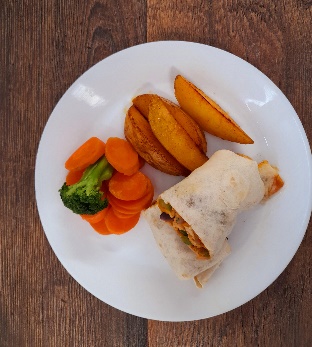 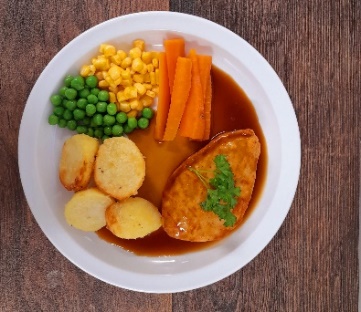 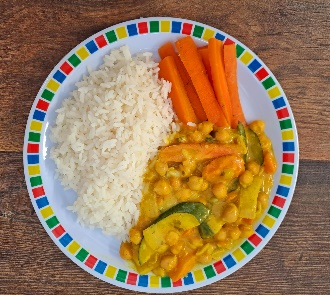 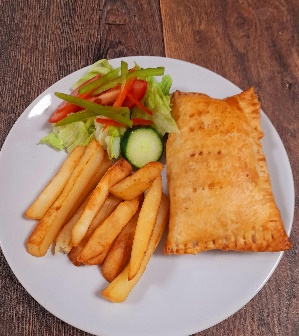 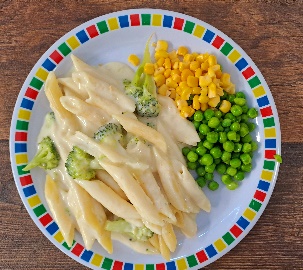 Oaty Cookie
Melting Moment Biscuit
Chocolate Drizzle Cake with Chocolate Sauce
Apple and Blackberry Crumble with Custard
Berry Mousse
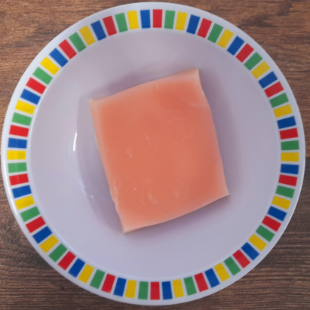 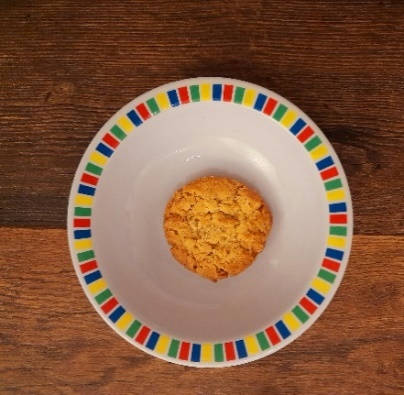 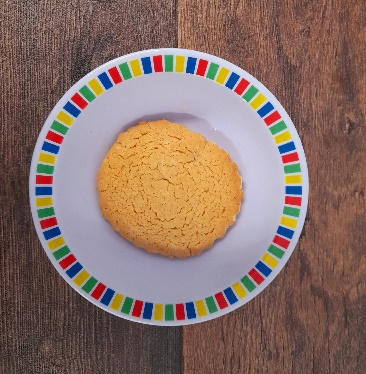 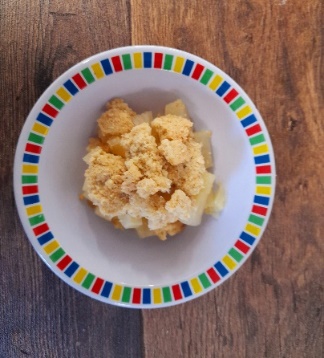 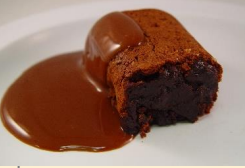 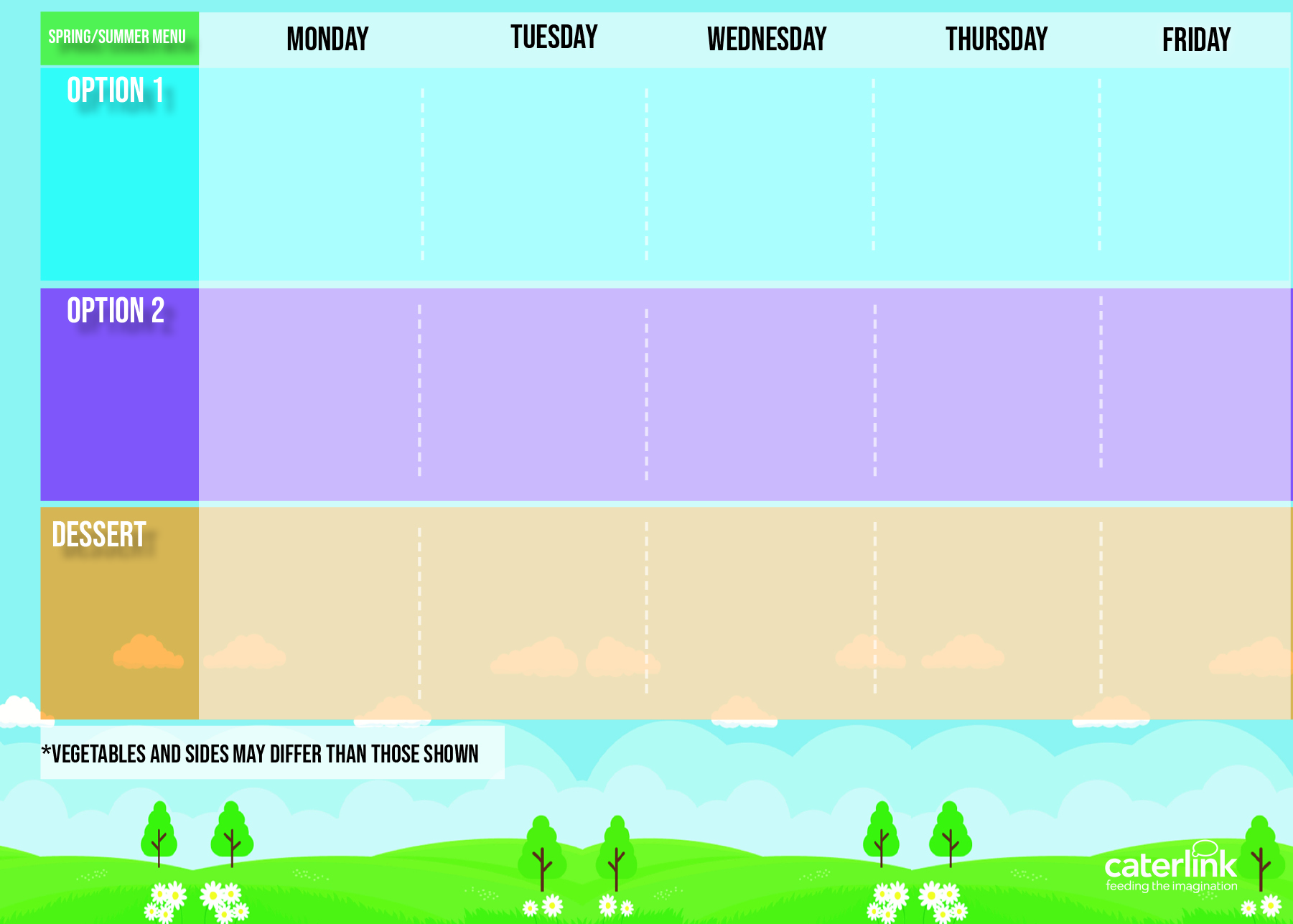 Autumn Winter  2024/2025
Fish Fingers with Chips & Tomato Sauce
Sausage with Roast Potatos and Gravy
NEW Chicken Pasta Bake with Garlic Bread
Chicken Tikka Masala with Rice
Classic Cheese and Tomato Pizza with Wedges
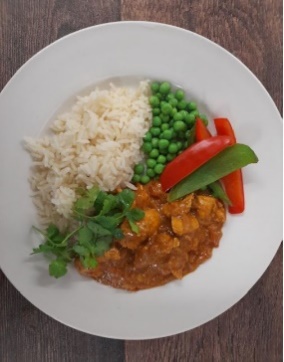 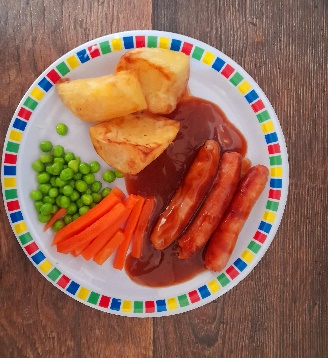 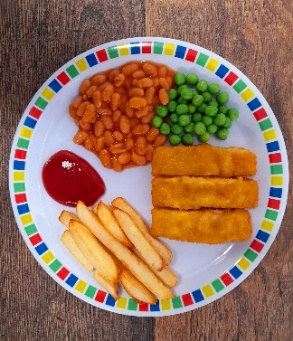 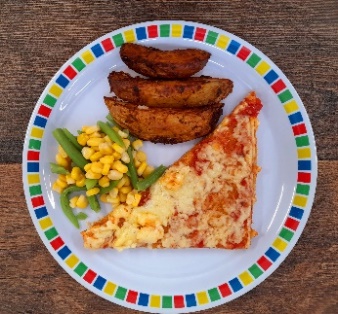 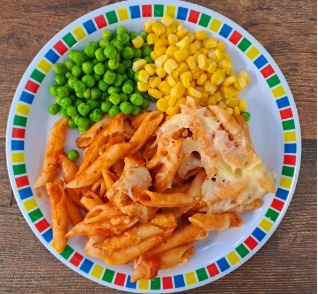 Cheese and Pepper Omelette with Chips and Tomato Sauce
Veggie Cottage Pie
Chinese Vegetable Noodles
Vegan Sausage with Roast Potatoes and Gravy
Homity Pie with new Potatoes
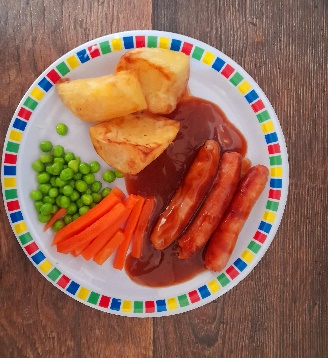 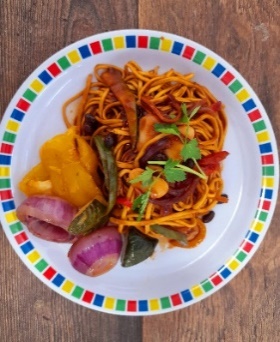 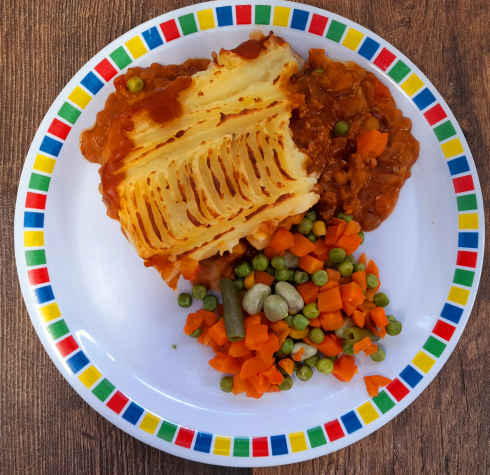 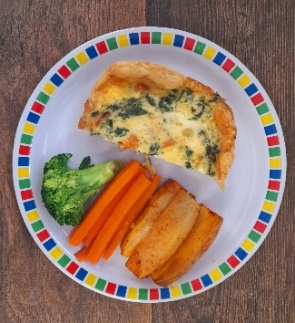 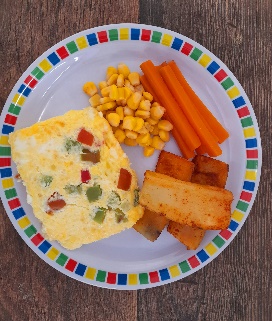 Jelly with Mandarins
Marble Sponge with Custard
Vanilla Shortbread
Chocolate Orange Cookie
Peach Cake
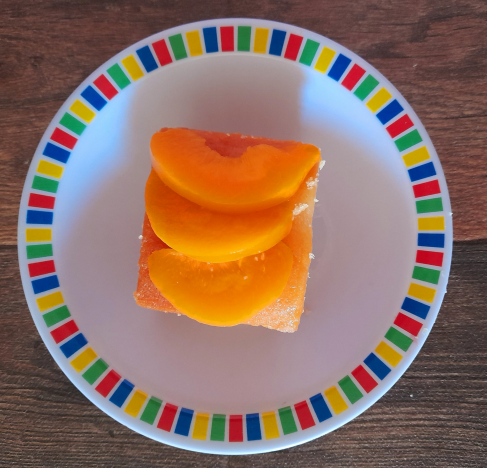 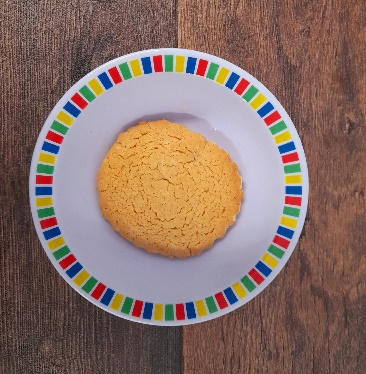 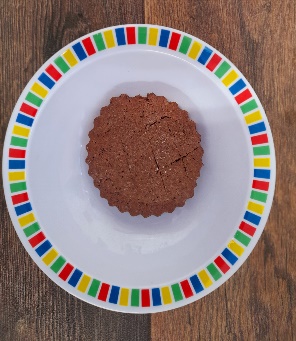 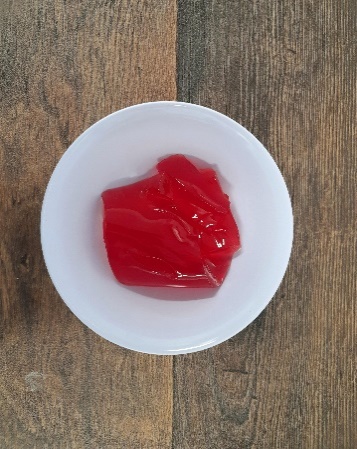 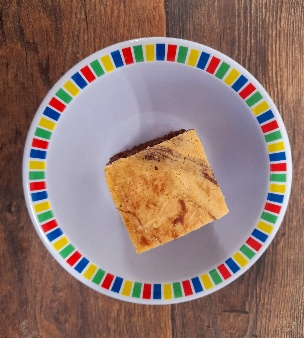 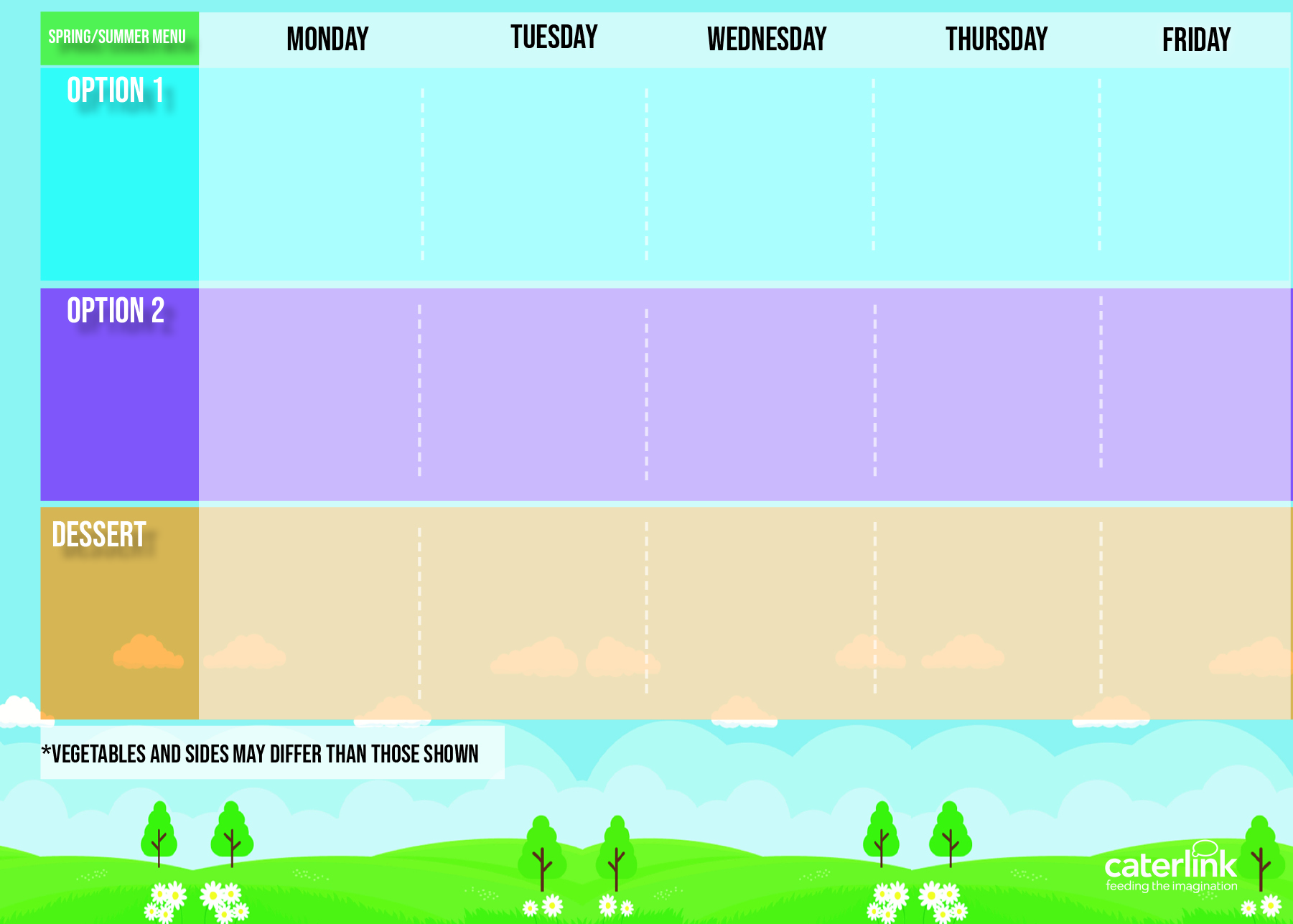 Autumn Winter  2024/2025
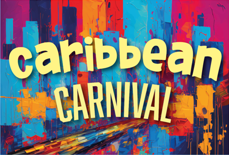 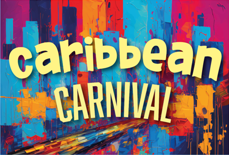 Spaghetti Bolognaise
Macaroni Cheese
Roast  Chicken with Stuffing, Roast Potatoes and Gravy
NEW Mild Caribbean Chicken with Rice and Peas
Breaded Fish with Chips & Tomato Sauce
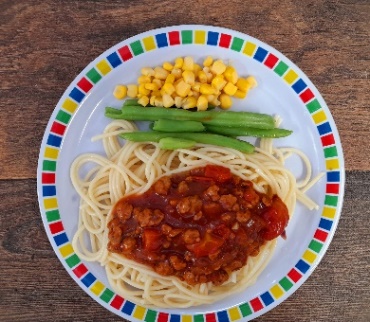 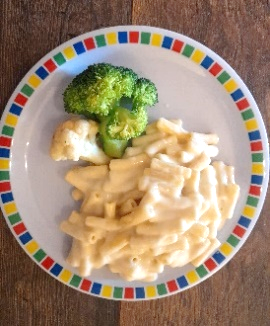 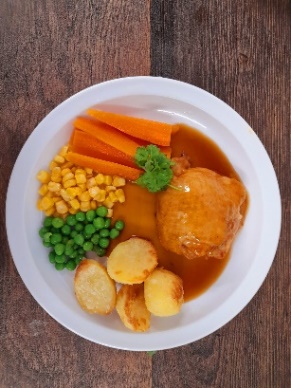 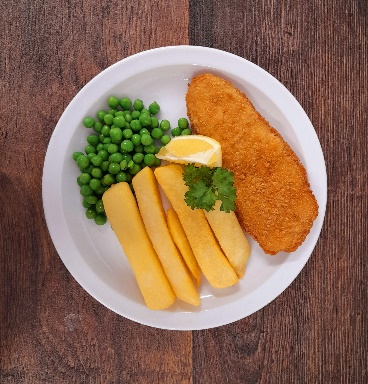 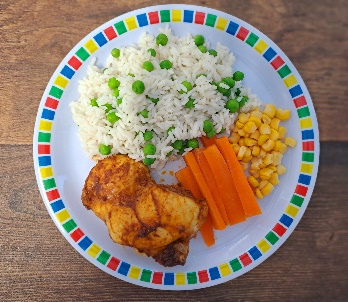 Veggie Sausage with Chips & Tomato Sauce
Pepper & Cheese Whirl with New Potatoes
Vegetable Wellington with Roast Potatoes with Gravy
NEW veggie Baked Bean Hotpot
NEW Mild Mexican Veggie Chilli with Rice
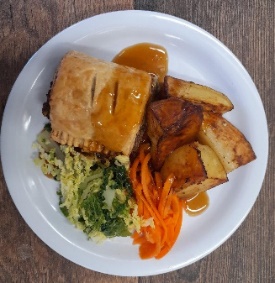 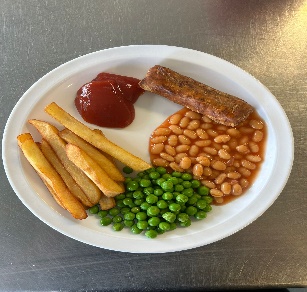 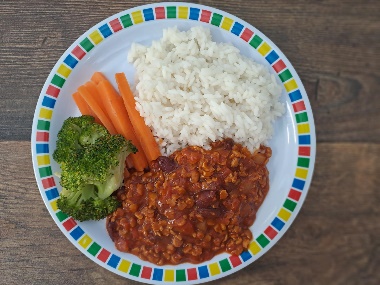 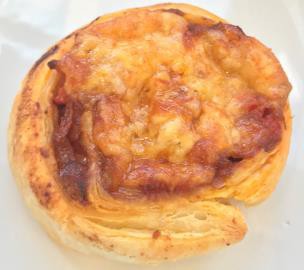 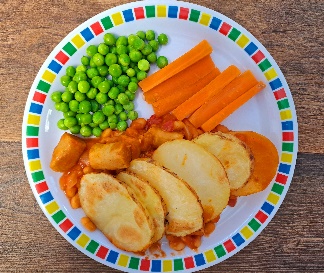 Vanilla Shortbread
Sticky Toffee Apple Crumble with Custard
Rice Pudding with Berries
Chocolate Cookie
Chocolate and Beetroot Brownie
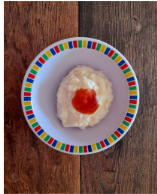 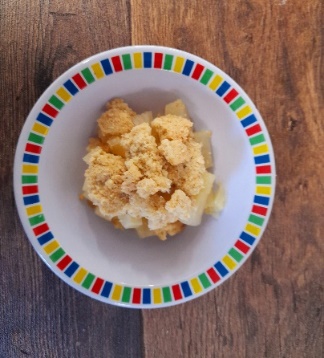 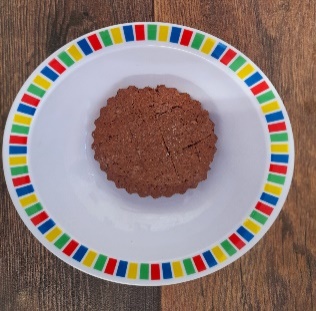 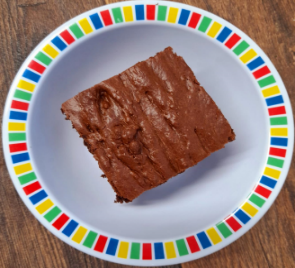 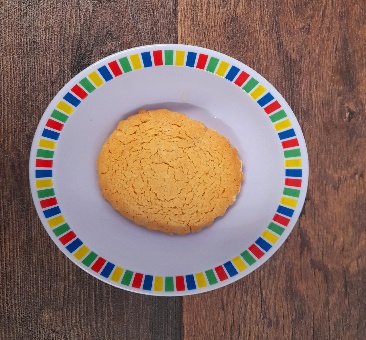